Risk Management and You
Centers for Medicare and Medicaid Services/Department of Health and Human Services
Podcast
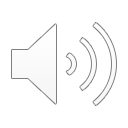 Click the play button on the speaker icon to listen to the podcast.